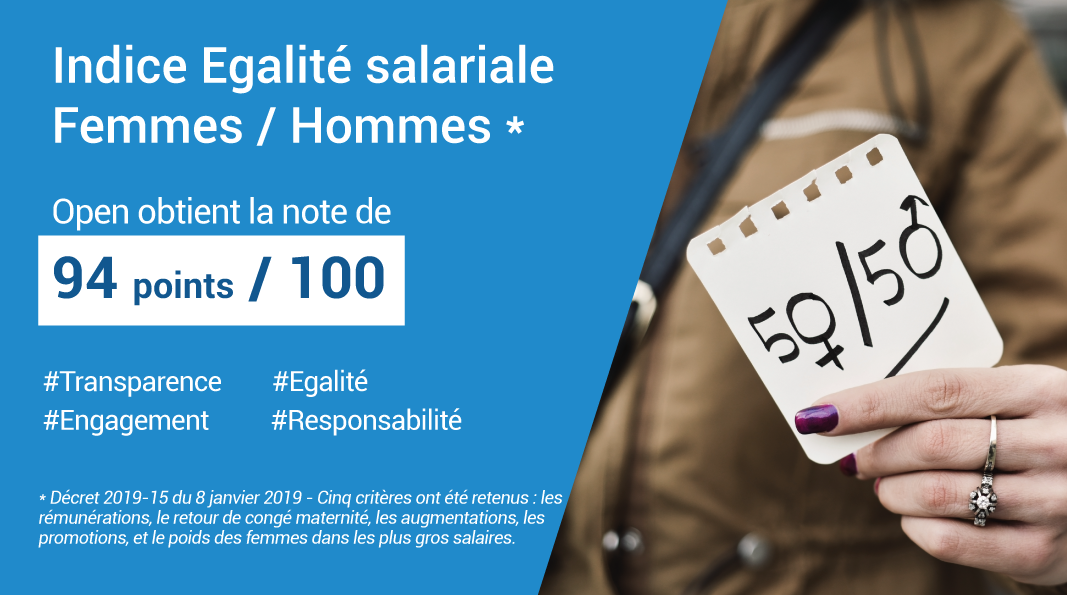 Année 2024
Socamaine obtient la note de
94